16-4
This work is licensed under a Creative Commons Attribution-Sharealike 4.0 International License.
Please add this statement to all the videos you create.
English Bible quotes are from the World English Bible US, which is in the public domain.
[Speaker Notes: Ch]
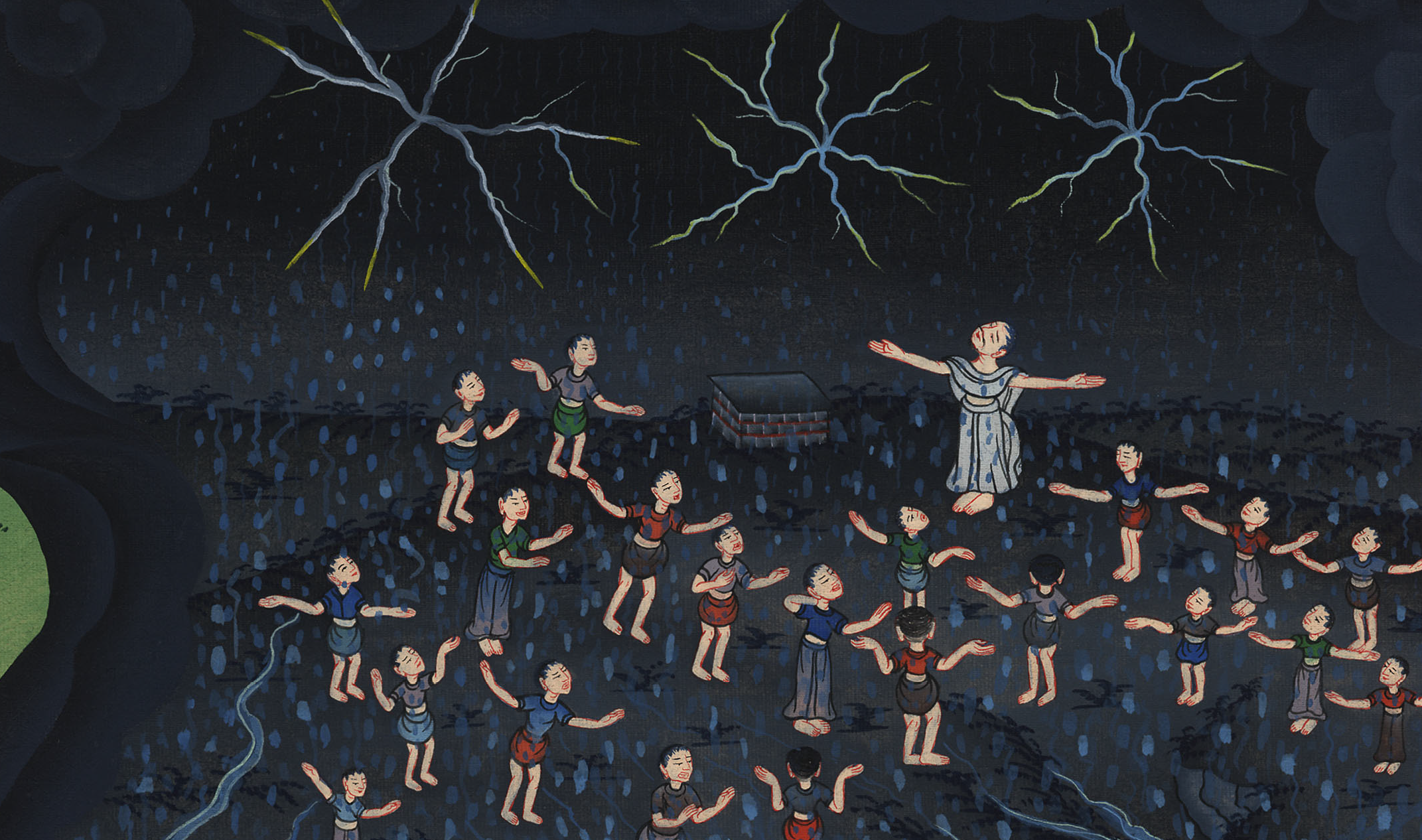 Address at Gilgal – 
1 Samuel 11:14 – 12:25
[Speaker Notes: 16 Saul
1. People demand a King - 1 Samuel 8:4-22 (Left Top)
2. Samuel anoints Saul – 1 Samuel 9:1 – 10:9 (Right Top)
3. Election of Saul as King – 1 Samuel 10:17-27 (Right Center)
4. Address at Gilgal - 1 Samuel 11:14 – 12:25 (Right Bottom)
5. Saul doesn’t wait for Samuel – 1 Samuel 13:5-14 (Left Bottom)
6. Saul’s Disobedience – 1 Samuel 15:1-35 (Left Center)
7. Samuel anoints David – 1 Samuel 16:1-14 (Center)]
4. Address at Gilgal - 1 Samuel 11:14 – 12:25 (Right Bottom)
1 Samuel
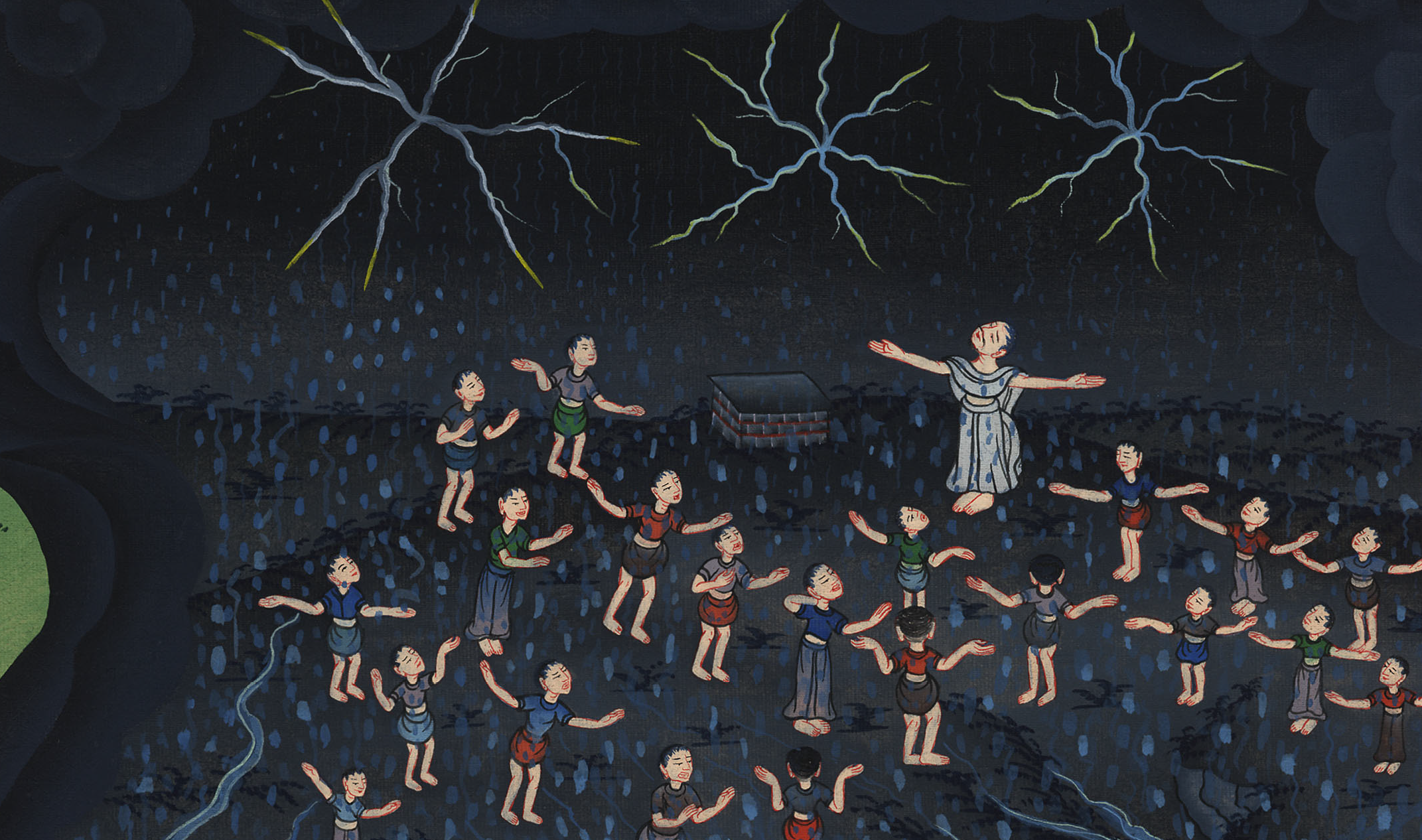 Address at Gilgal – 
1 Samuel 11:14 – 12:25
1Samuel11:15All the people went to Gilgal; and there they made Saul king before Yahweh in Gilgal. There they offered sacrifices of peace offerings before Yahweh; and there Saul and all the men of Israel rejoiced greatly.
1 Samuel
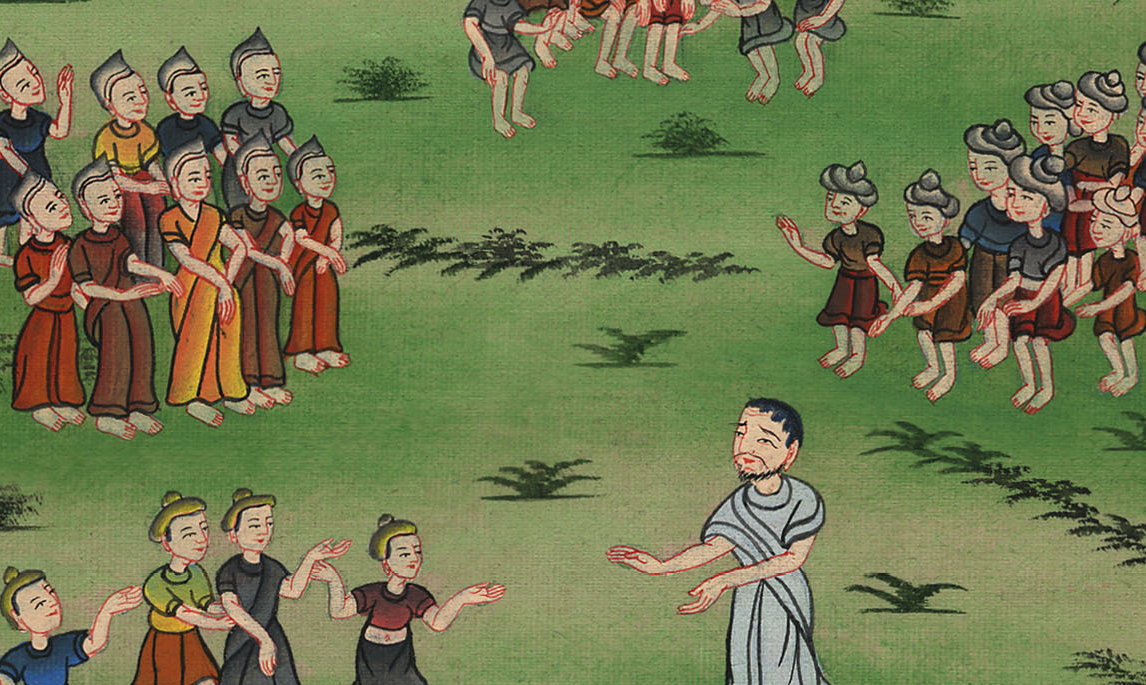 1 Samuel 11:15
13Now therefore see the king whom you have chosen and whom you have asked for. Behold, Yahweh has set a king over you.
1 Samuel
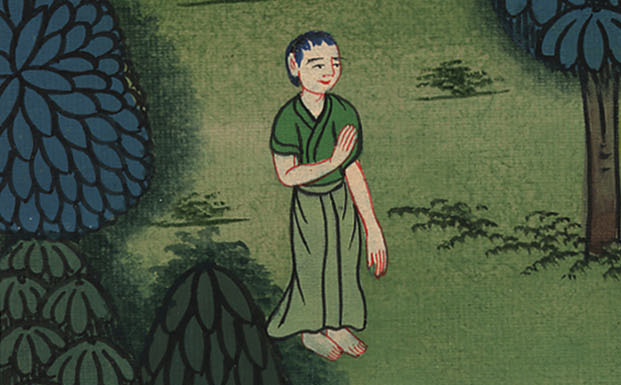 1 Samuel 12:13
16“Now therefore stand still and see this great thing, which Yahweh will do before your eyes.
1 Samuel
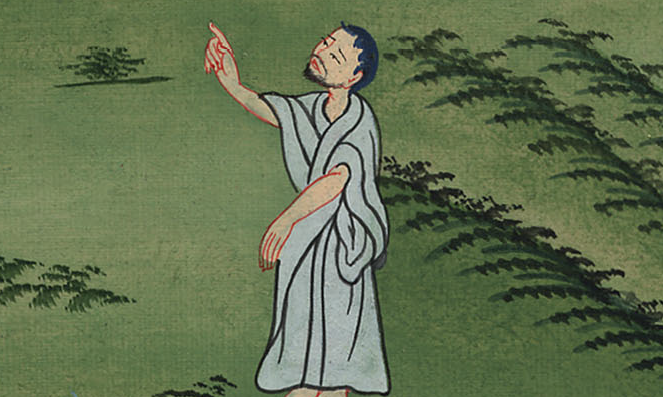 1 Samuel 12:16
17Isn’t it wheat harvest today? I will call to Yahweh, that he may send thunder and rain; and you will know and see that your wickedness is great, which you have done in Yahweh’s sight, in asking for a king.”
1 Samuel
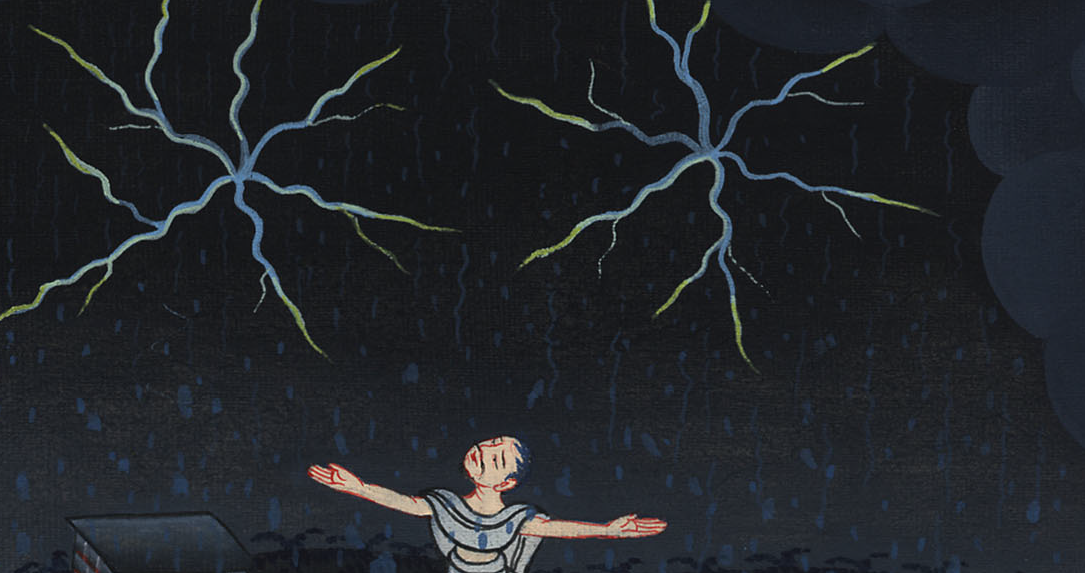 1 Samuel 12:17
18So Samuel called to Yahweh, and Yahweh sent thunder and rain that day. Then all the people greatly feared Yahweh and Samuel.
1 Samuel
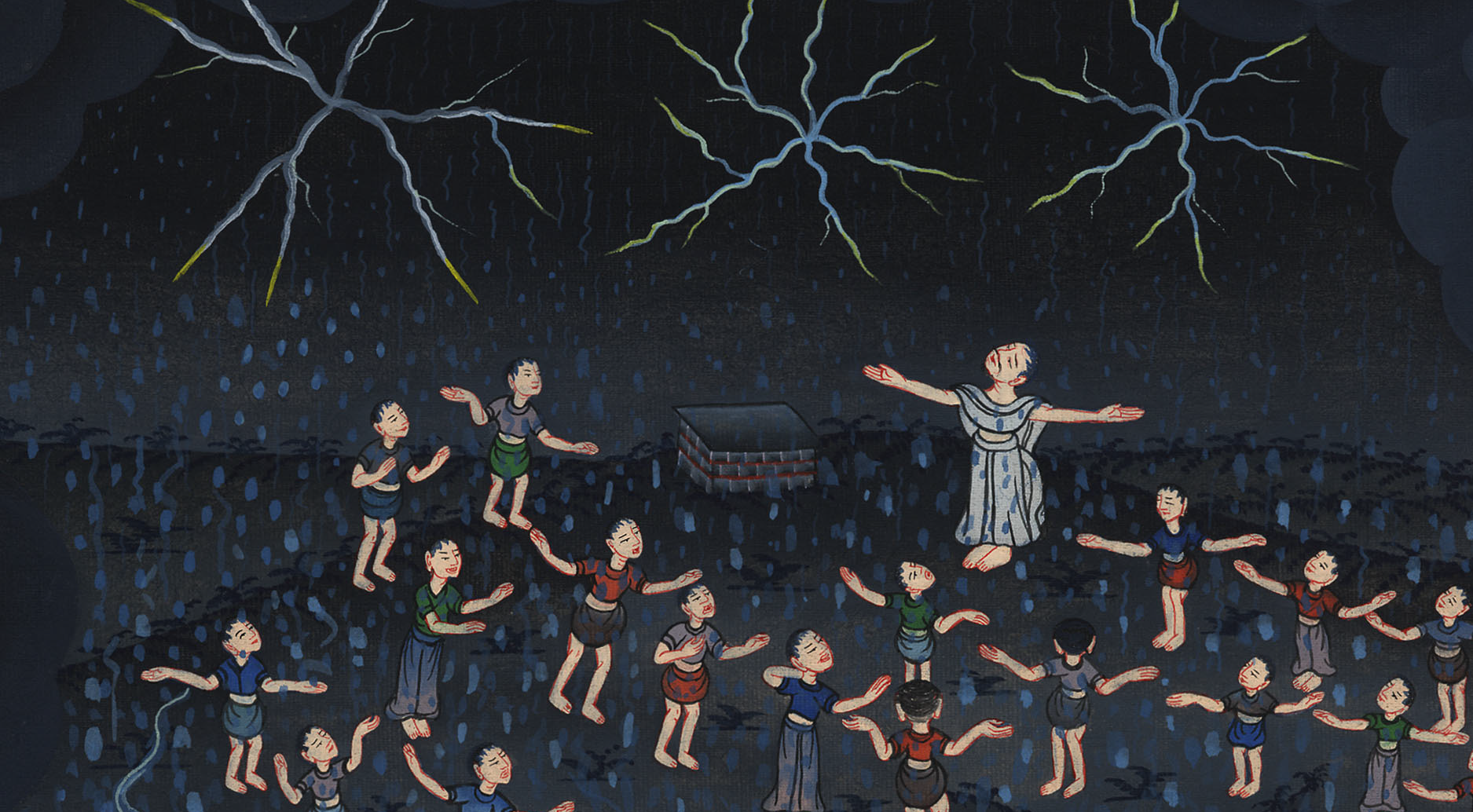 1 Samuel 12:18
19All the people said to Samuel, “Pray for your servants to Yahweh your God, that we not die; for we have added to all our sins this evil, to ask for a king.”
1 Samuel
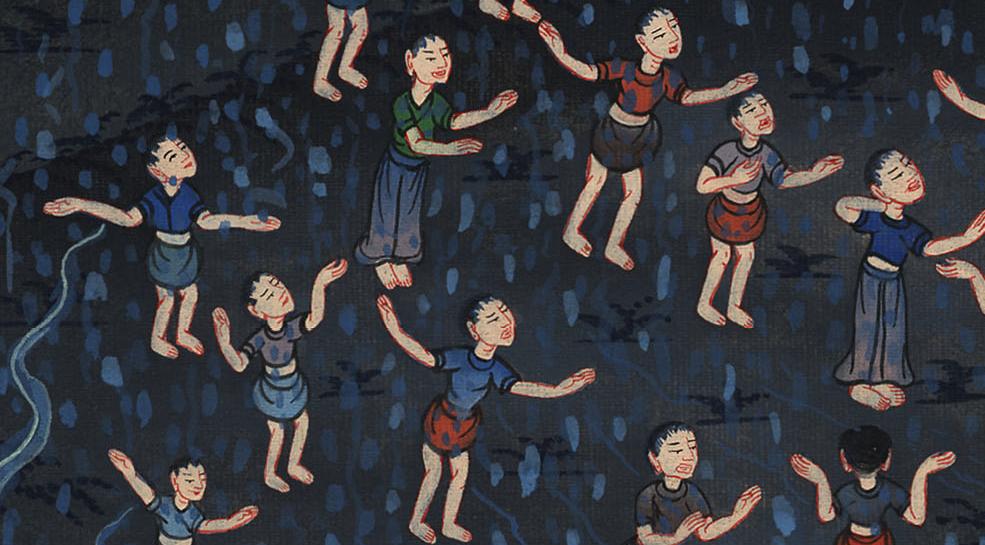 1 Samuel 12:19
20Samuel said to the people, “Don’t be afraid. You have indeed done all this evil; yet don’t turn away from following Yahweh, but serve Yahweh with all your heart.
1 Samuel
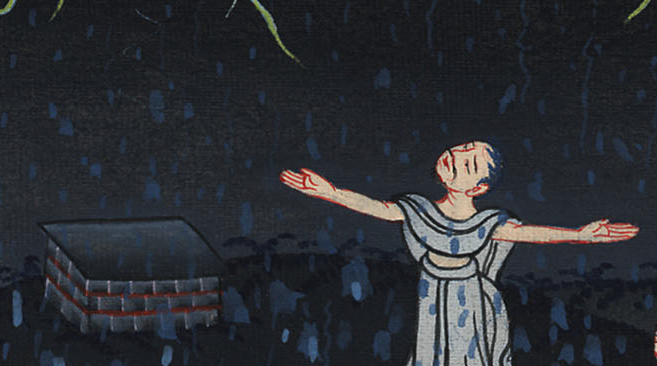 1 Samuel 12:20
21Don’t turn away to go after vain things which can’t profit or deliver, for they are vain.
1 Samuel
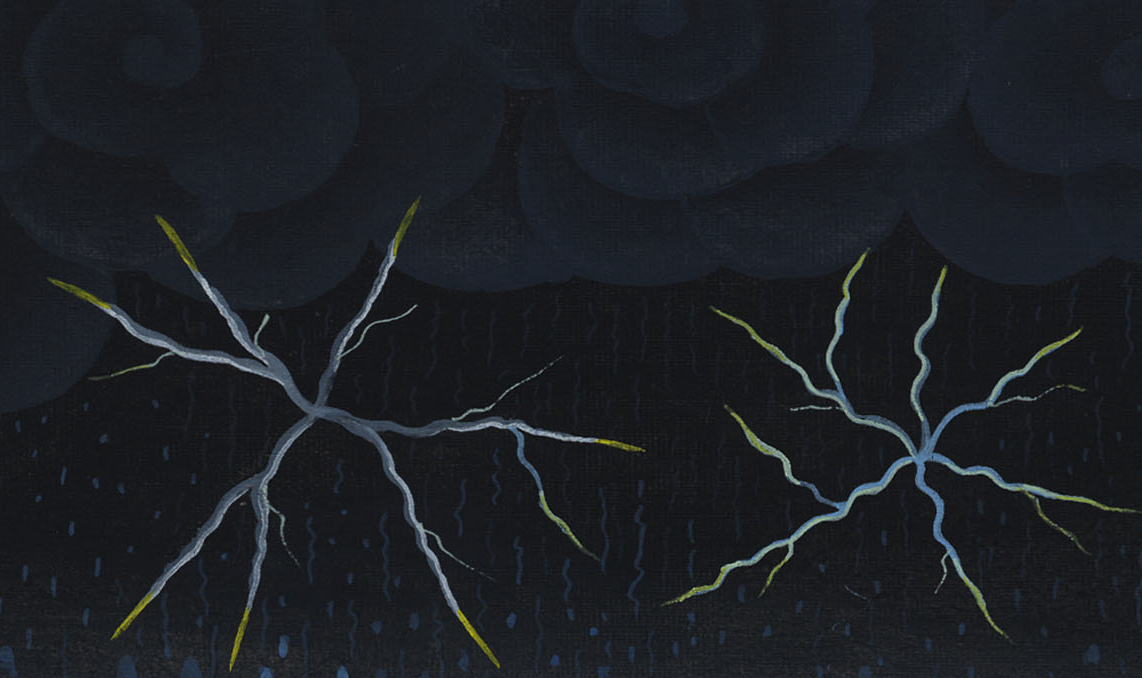 1 Samuel 12:21
22For Yahweh will not forsake his people for his great name’s sake, because it has pleased Yahweh to make you a people for himself.
1 Samuel
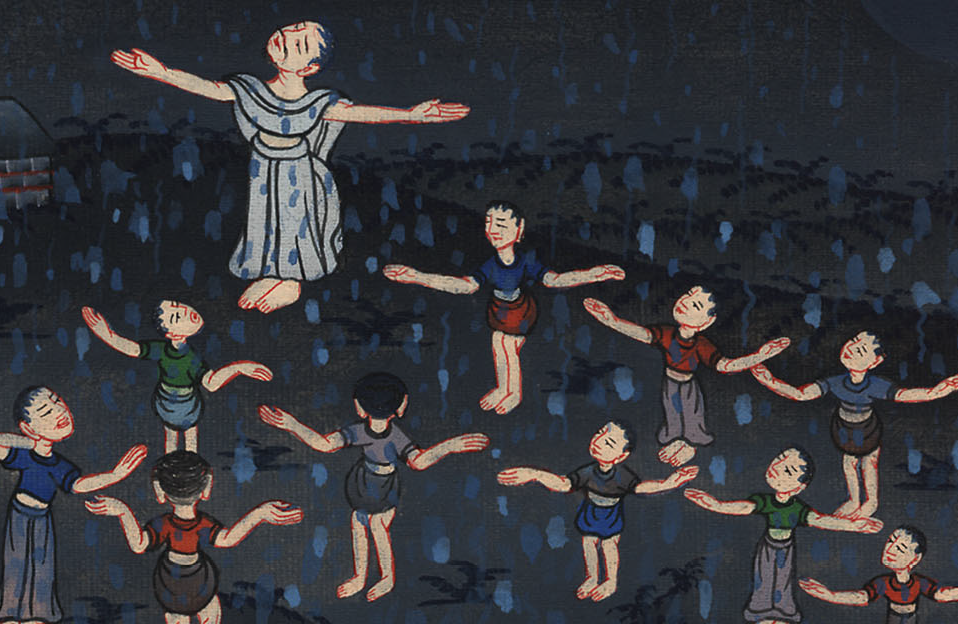 1 Samuel 12:22
24Only fear Yahweh, and serve him in truth with all your heart; for consider what great things he has done for you.
1 Samuel
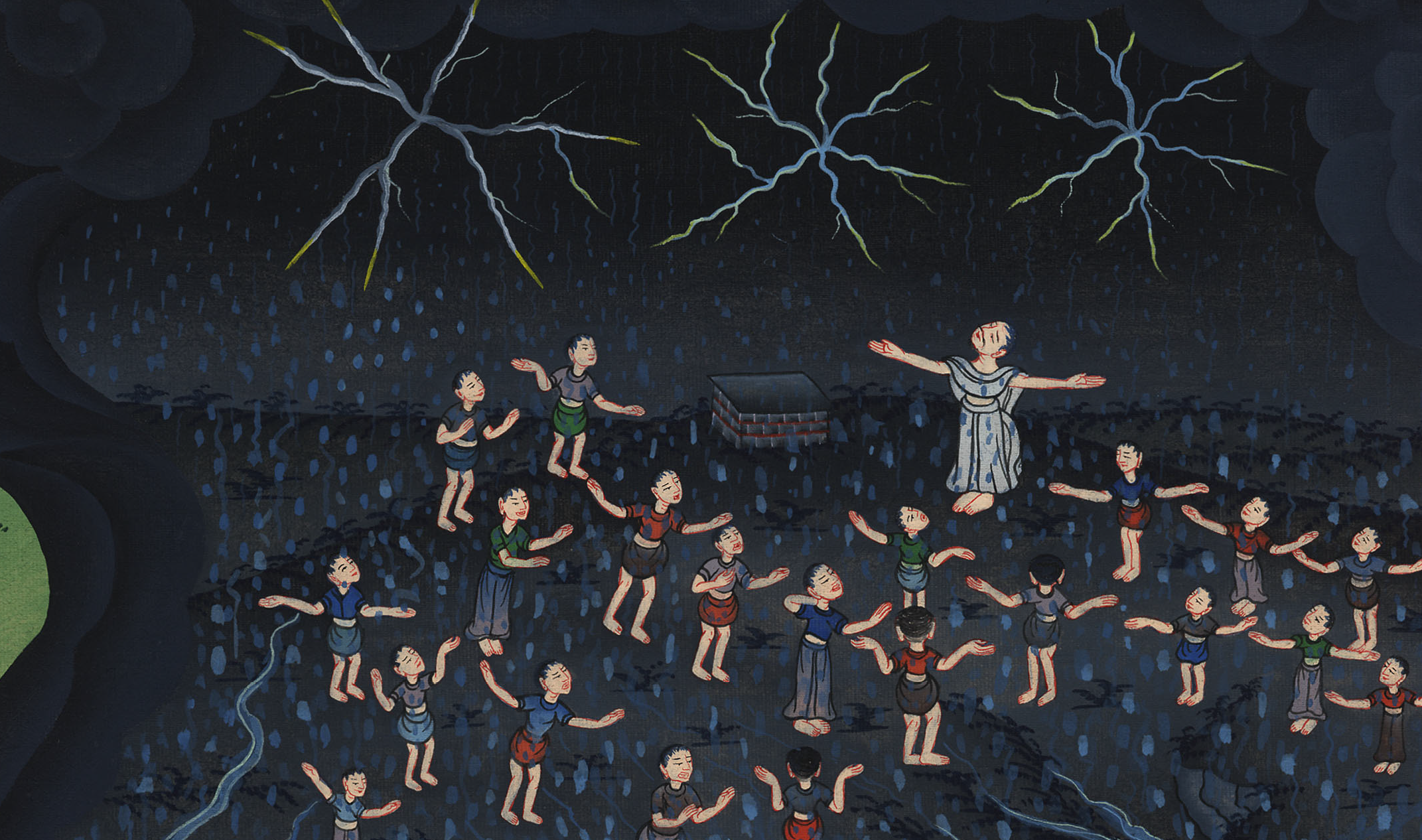 1 Samuel 12:24